JUMBO NELSON
JARRÍN PAÚL

DIRECTORA:
ING. LORENA DUQUE
CODIRECTORA:
ING. JENNY RUIZ
ANÁLISIS, DISEÑO E IMPLEMENTACIÓN DE UN SISTEMA DE GESTIÓN DE DONACIONES Y VOLUNTARIADO PARA LA FUNDACIÓN JÓVENES CONTRA EL CÁNCER
ÍNDICE
La Fundación
Objetivos
Conclusiones 
Recomendaciones
OBJETIVOS
OBJETIVO GENERAL
OBJETIVOS ESPECÍFICOS
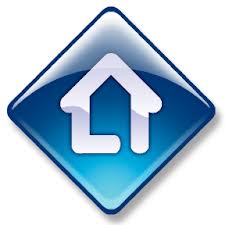 JÓVENES CONTRA EL CÁNCER
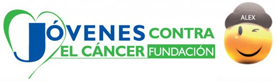 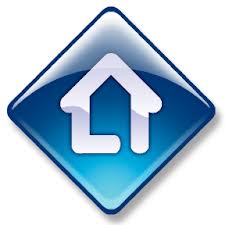 OBJETIVO GENERAL
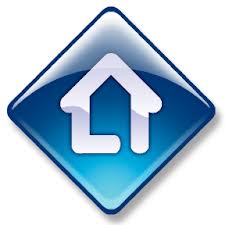 OBJETIVOS ESPECÍFICOS
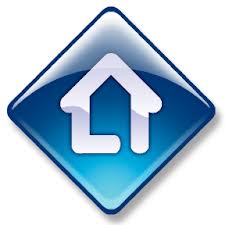 Standish Group “CHAOS Report”
Precio/Tiempo
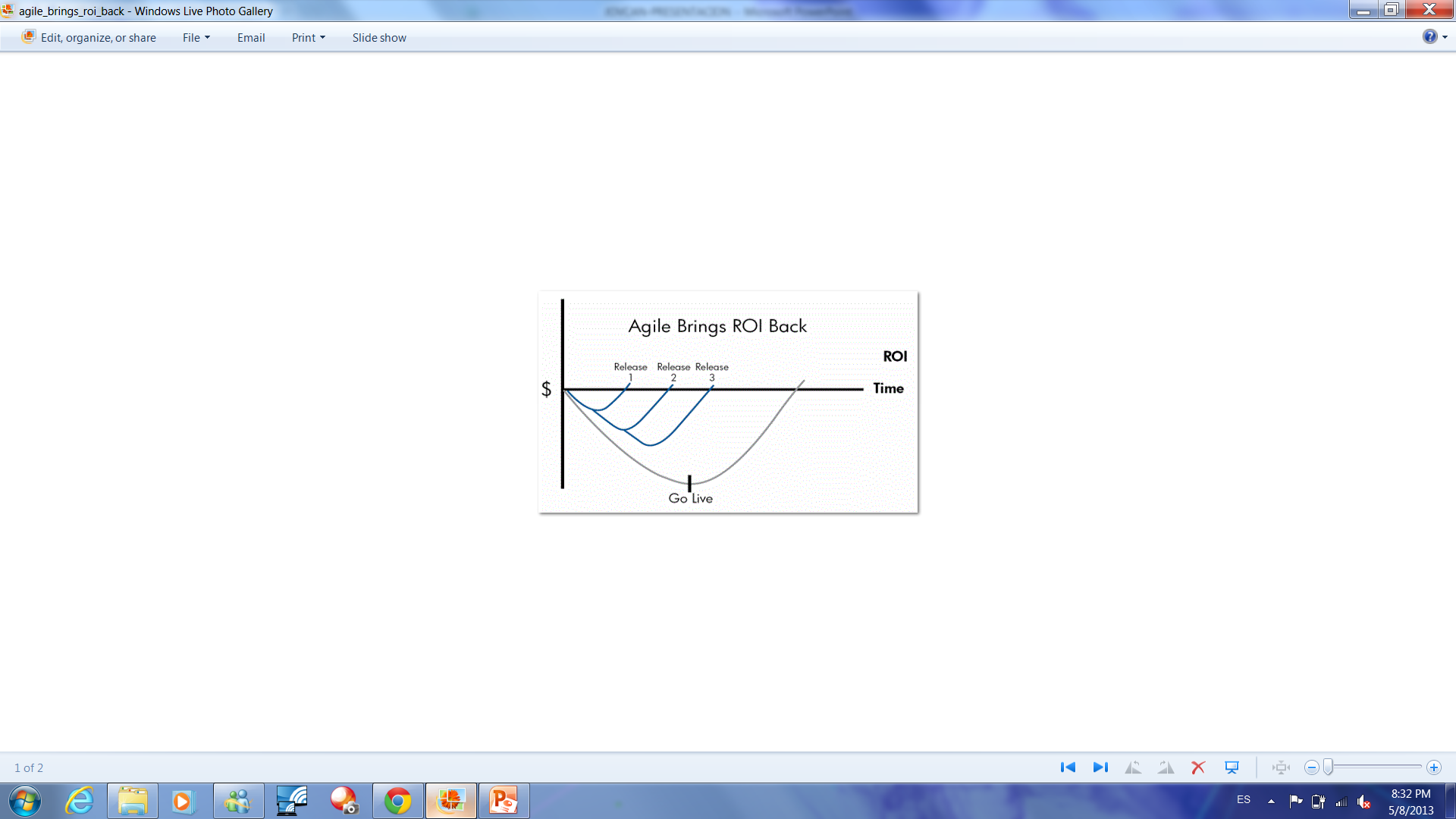 EXTREME PROGRAMMING
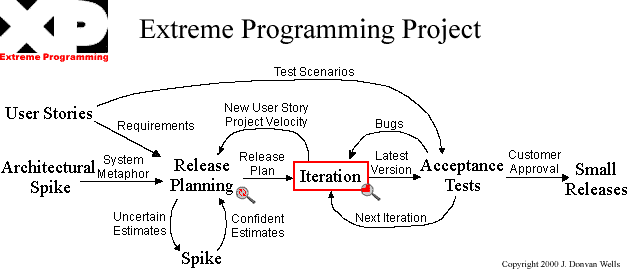 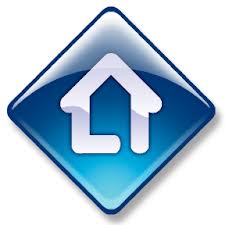 DIAGRAMA DE ARQUITECTURA
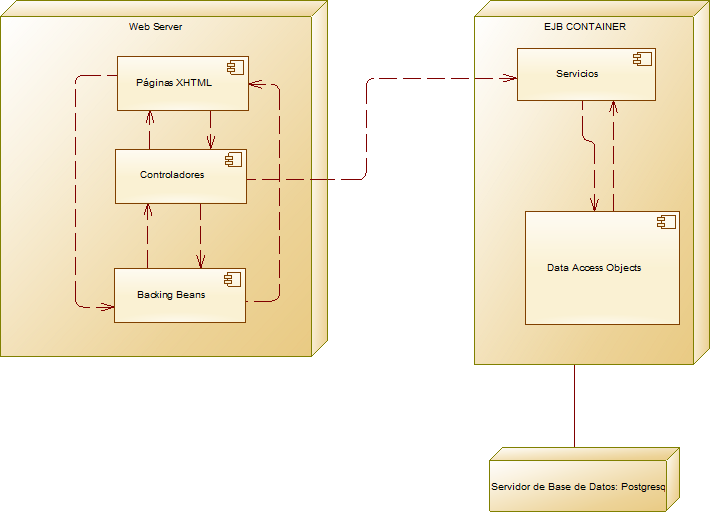 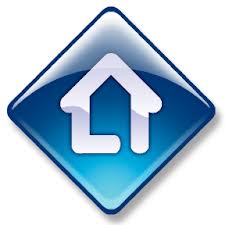 HERRAMIENTAS USADAS
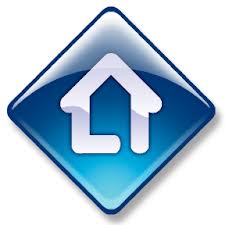 JEE6
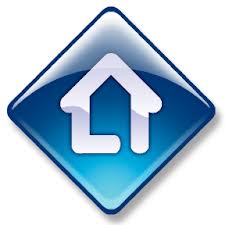 MÓDULO DE AUDITORÍA
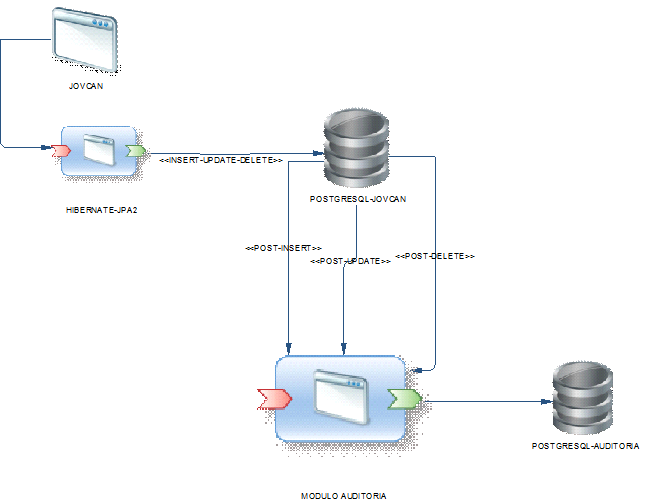 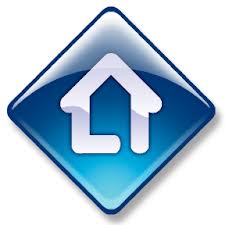 CONCLUSIONES
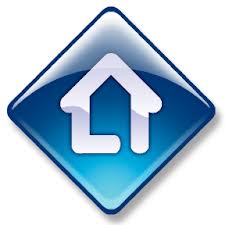 RECOMENDACIONES
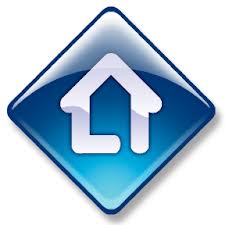 GRACIAS